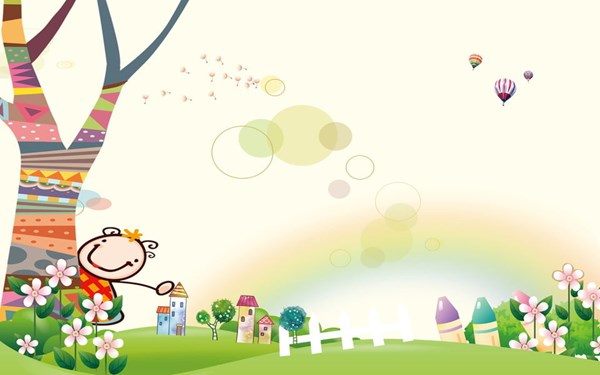 BÀI 10
Ôn tập và kể chuyện:
 Đàn kiến con ngoan ngoãn
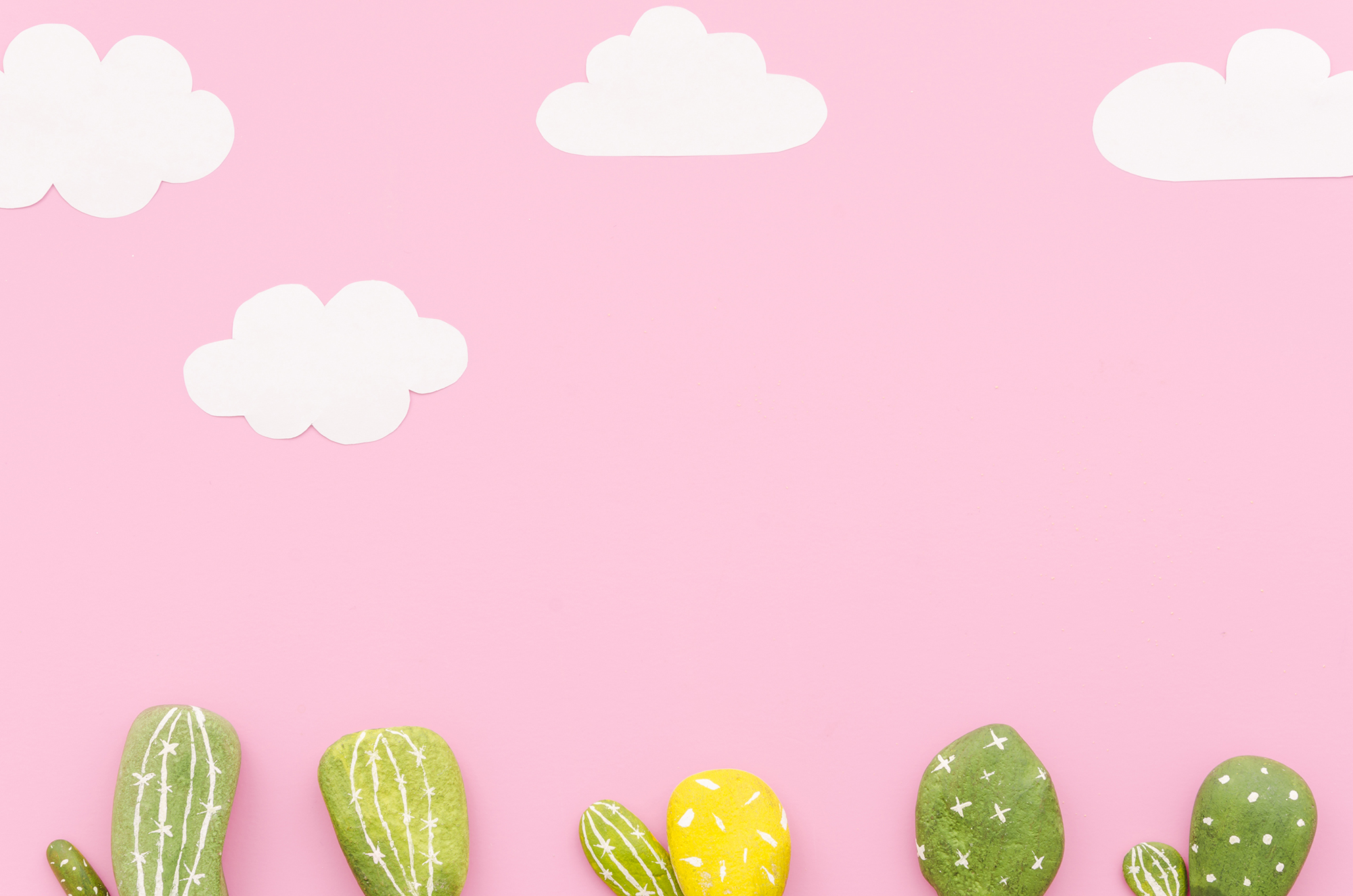 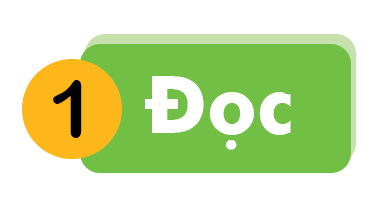 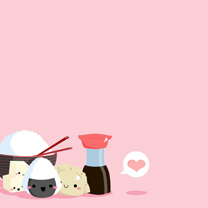 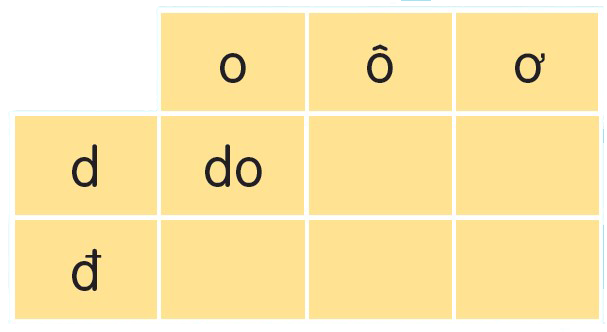 dơ
dô
Ê
A
E
B
đo
đơ
đô
C
[Speaker Notes: Click vào từng chữ thường để bật âm thanh đọc chữ đó
Chữ hoa không làm vì nặng, khó chạy slide]
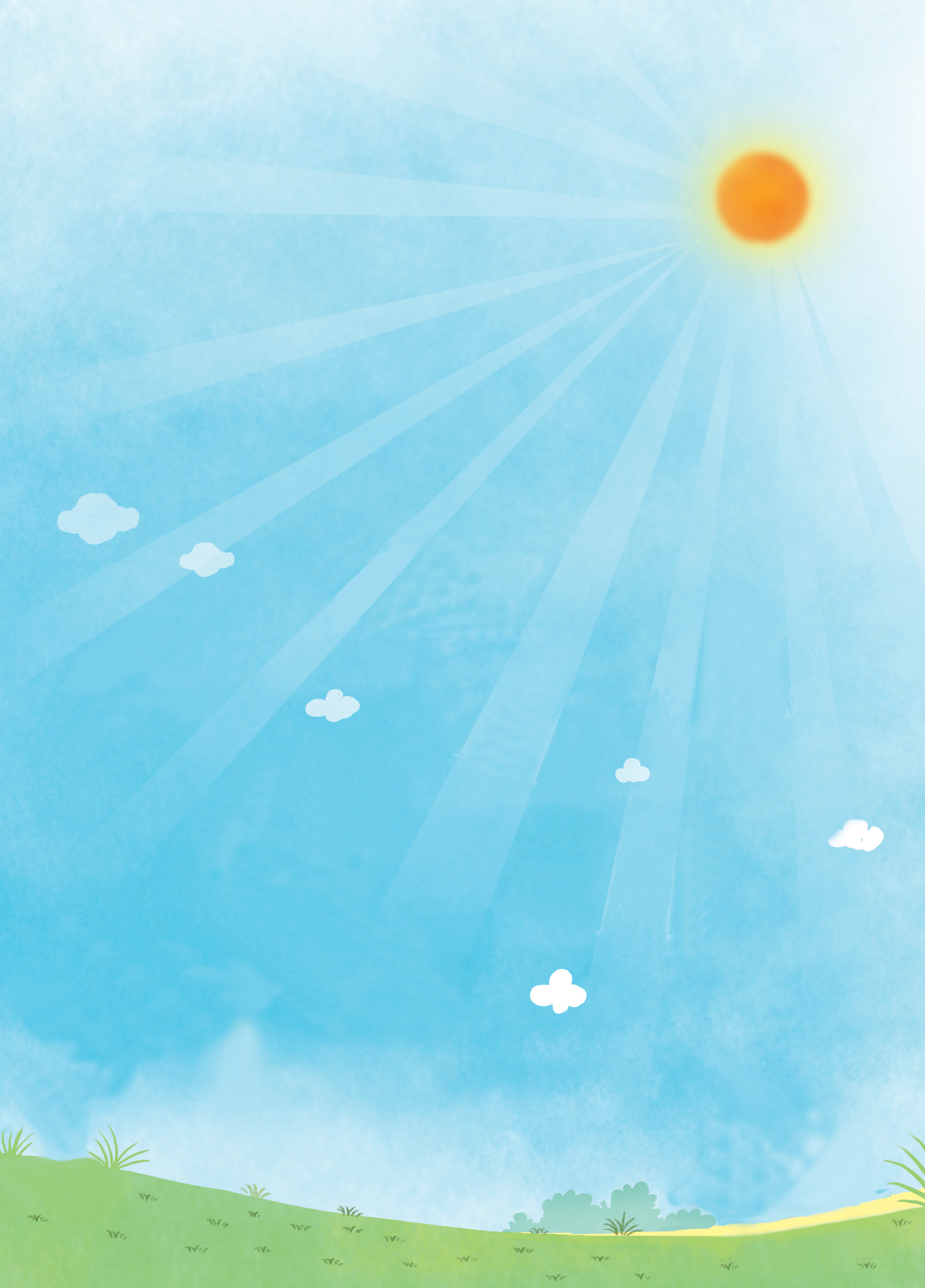 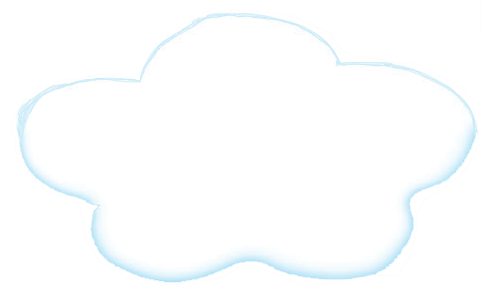 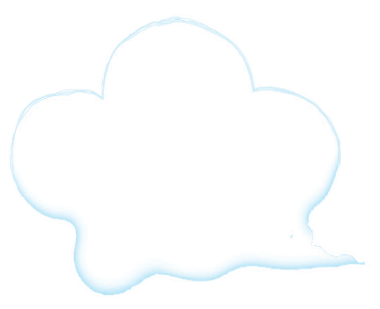 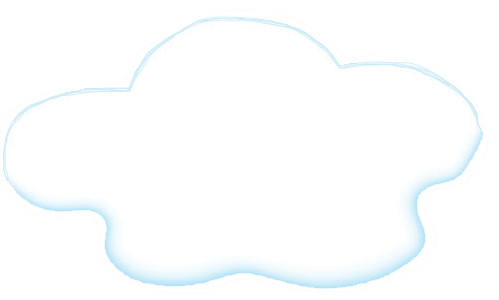 bờ đê
bó cỏ
đỡ bà
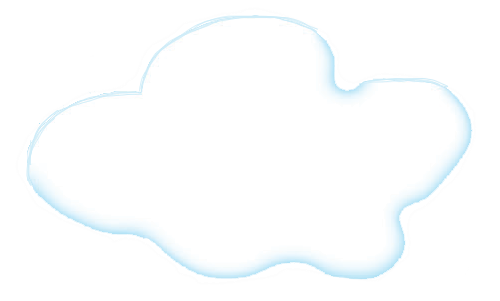 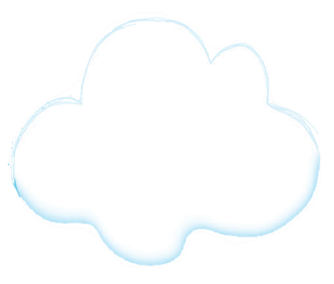 cờ đỏ
đỗ đỏ
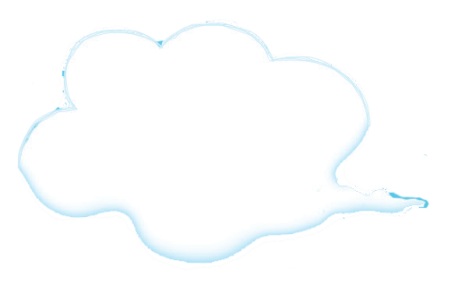 dỗ bé
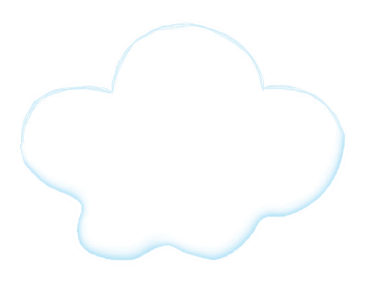 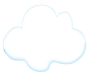 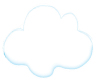 cá cờ
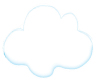 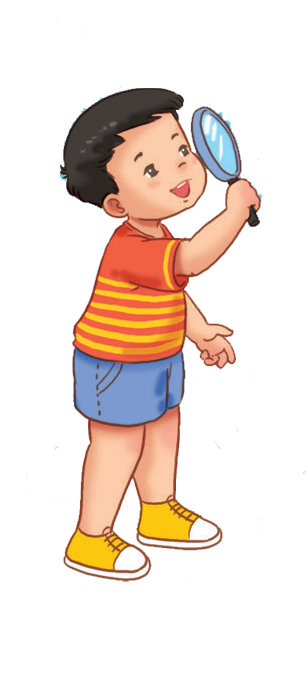 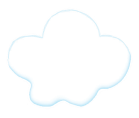 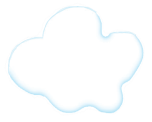 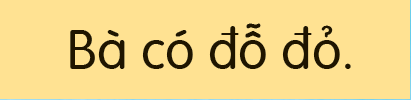 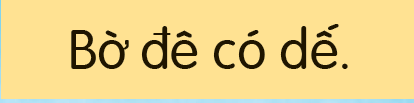 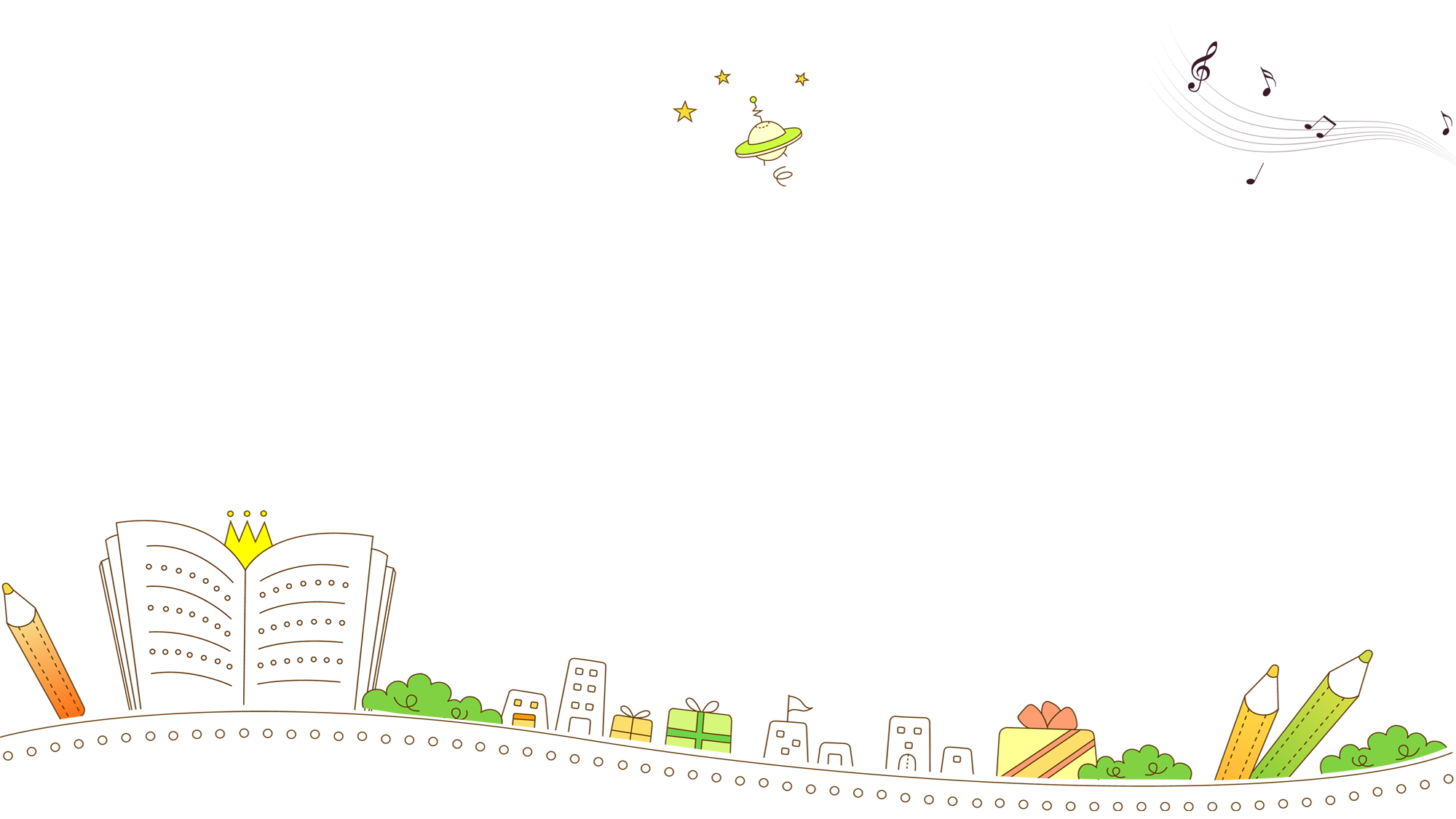 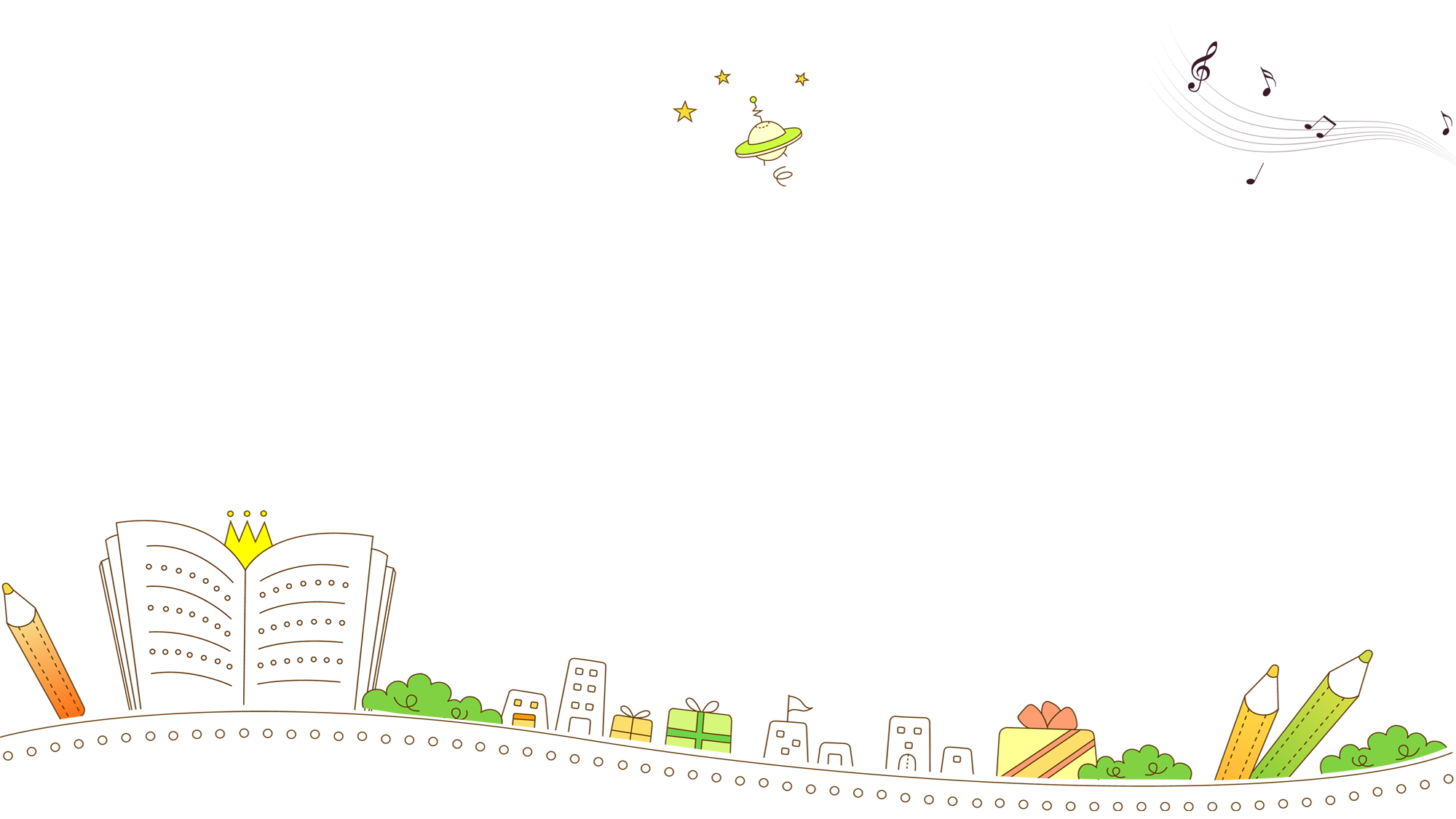 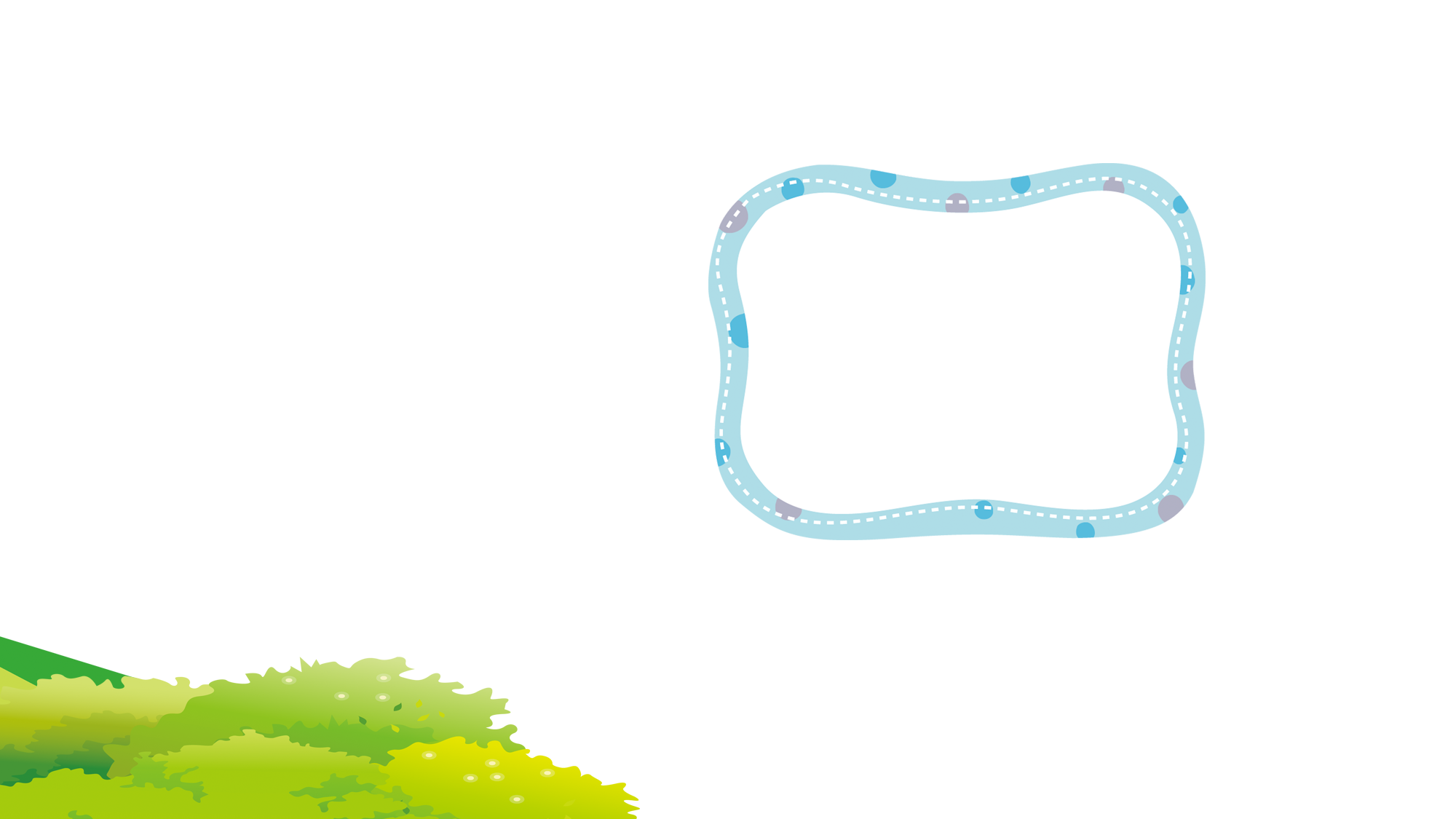 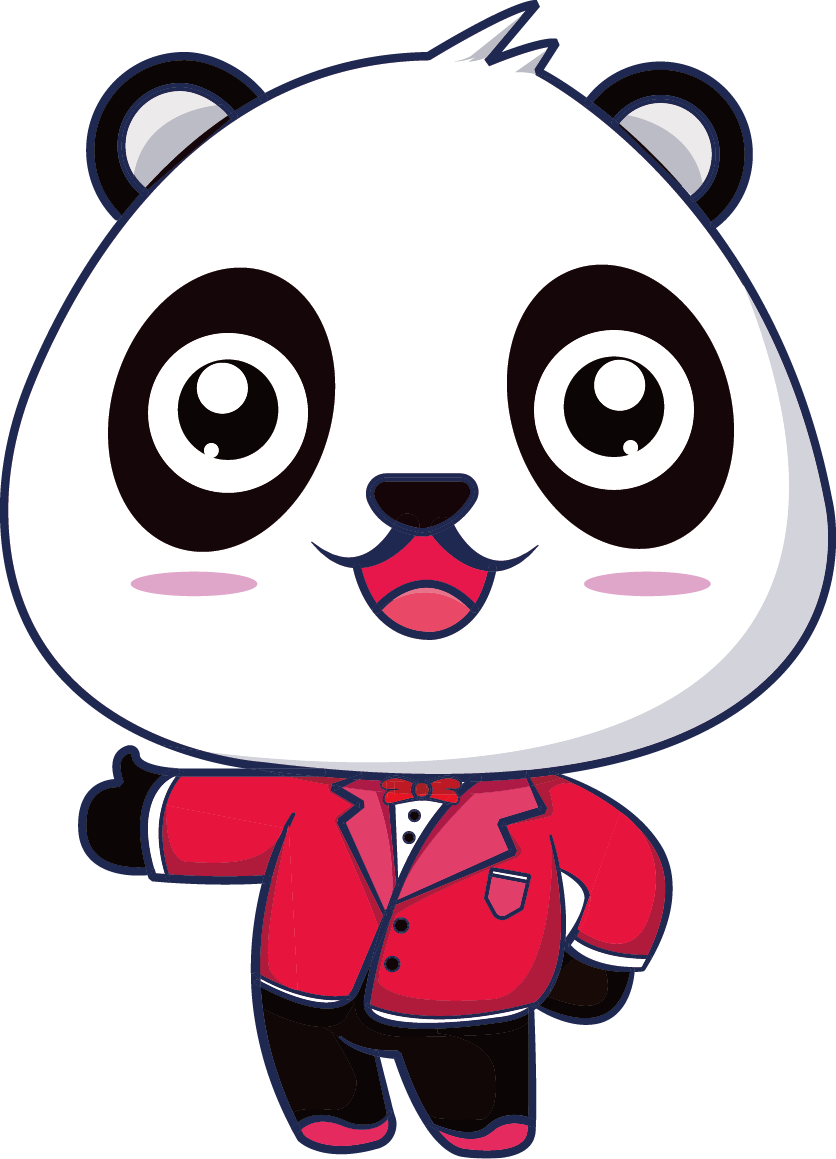 Nghỉ giải lao
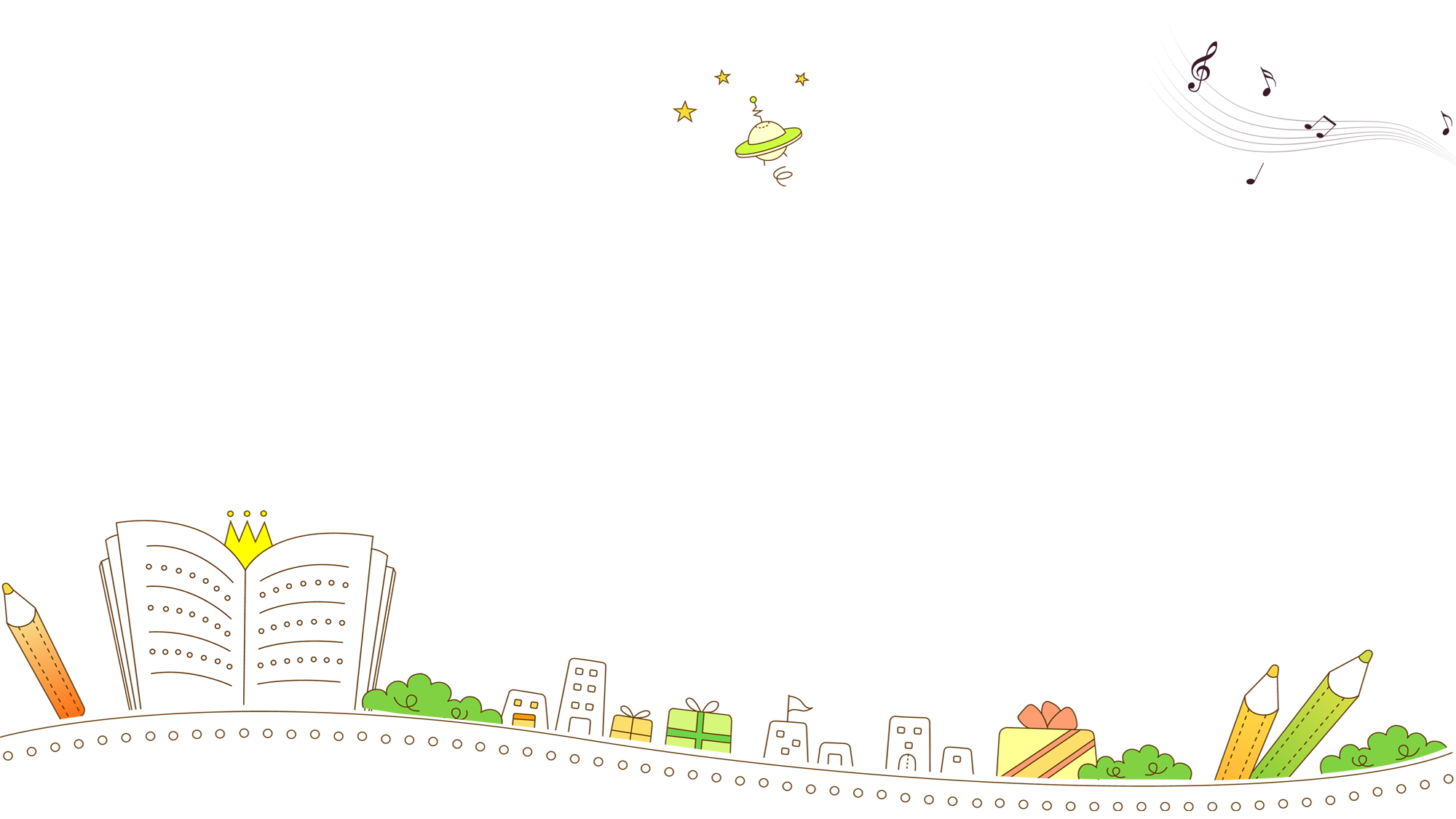 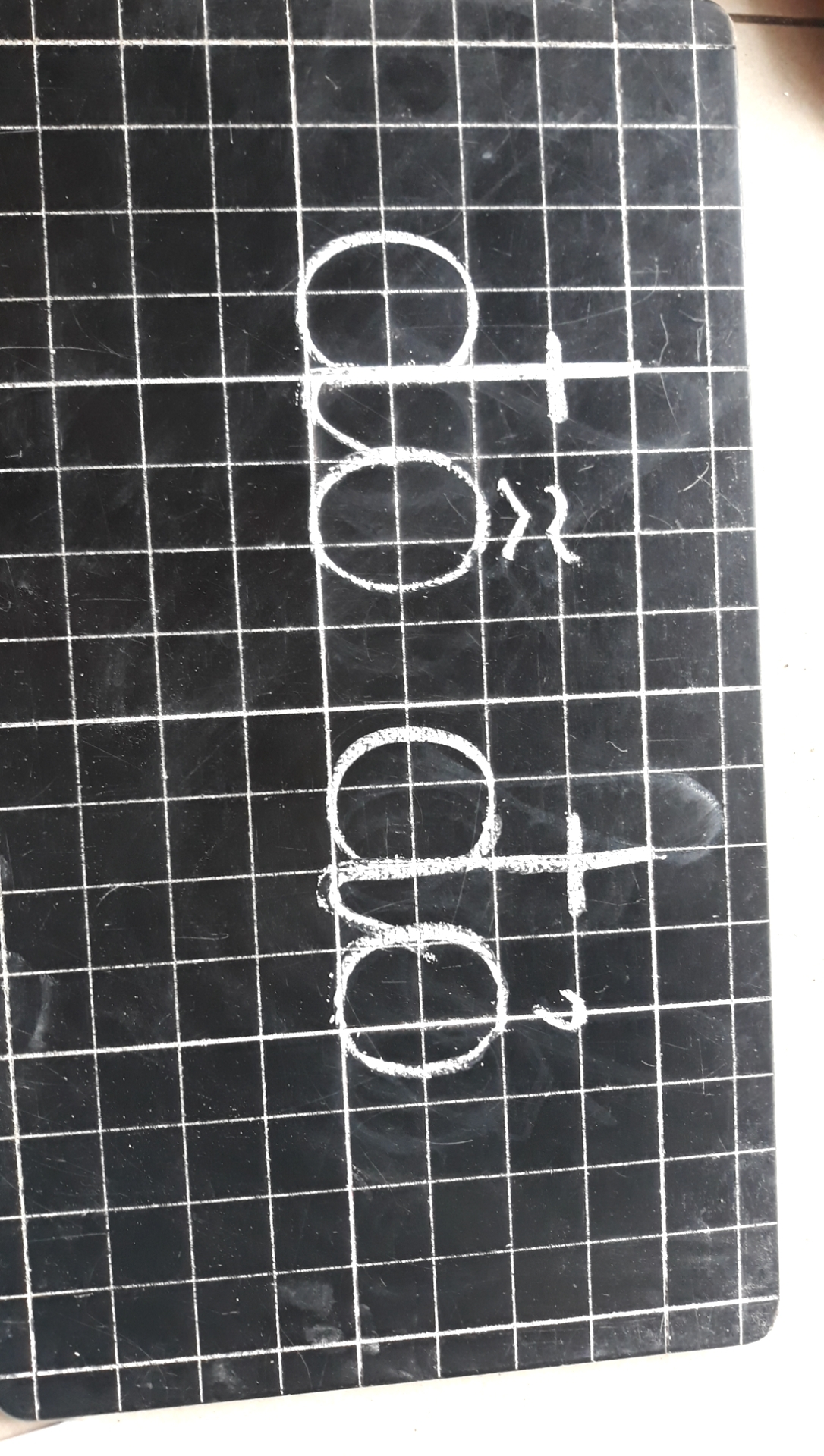 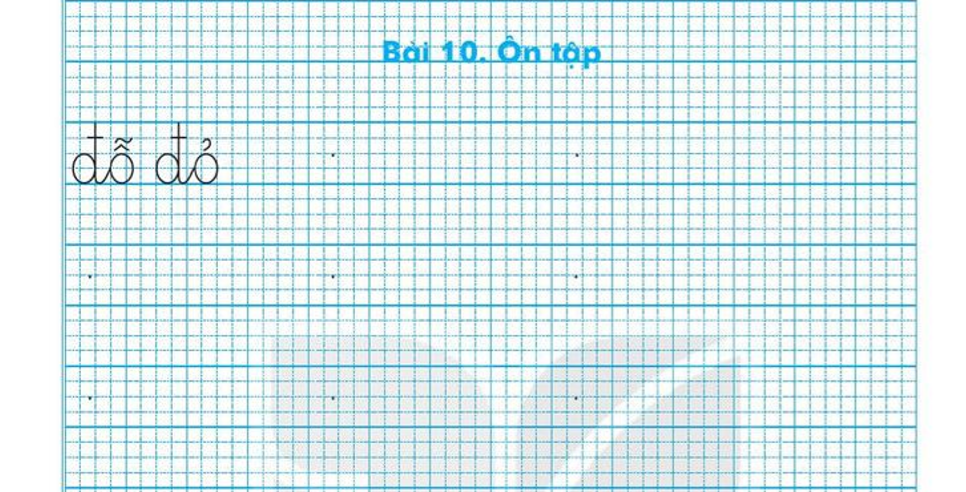 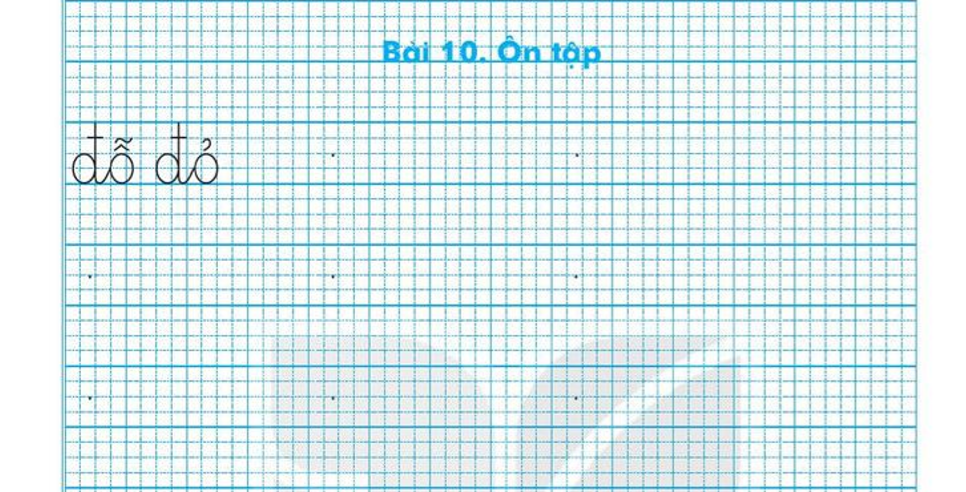 đỏ
đỏ
đỗ
đỗ
đỏ
đỗ
đỏ
đỏ
đỗ
đỗ
đỏ
đỏ
đỏ
đỗ
đỗ
đỗ
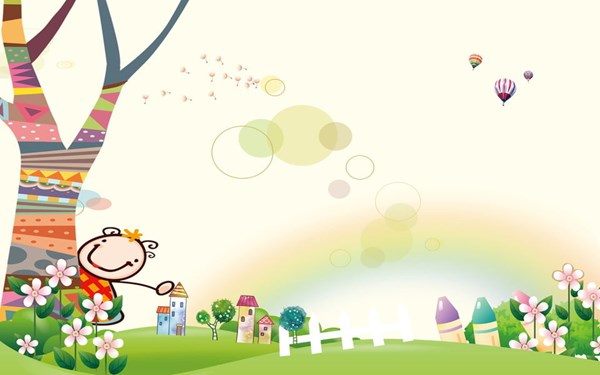 CỦNG CỐ 
BÀI HỌC
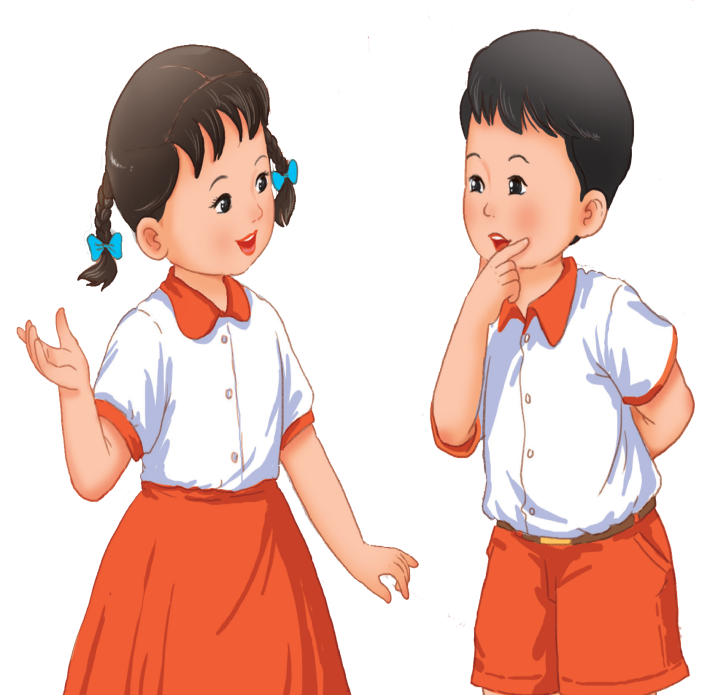